PROYECCIONES DE SALUD
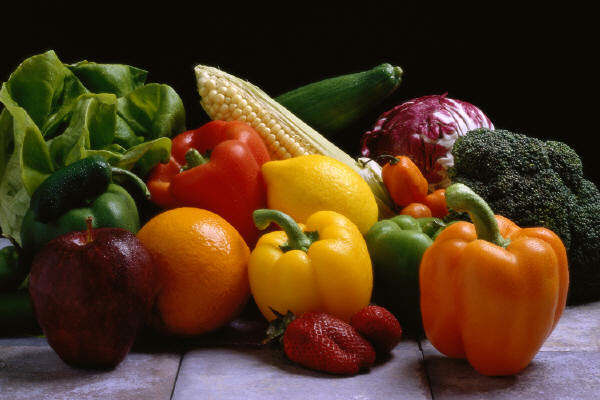 UNIÓN CUBANA
2021
Nuestro aporte al programa:“Yo Iré”, Evangelismo
Evangelismo virtual (vía whatsapp, youtube y facebook: (3-10 de abril)
19-25 de septiembre: Semana Evangelística de Salud.
Grabaciones pequeñas de los 5 minutos de salud para distribuir por los medios digitales los domingos esos mensajes.
Nuestro aporte al programa:“Yo Iré”, Educación
Estudio del libro “Ministerio de Curación”
Para el próximo año la Delegación del Este nos está preparando un cuestionario de 10 preguntas por cada mes.
Nuestro aporte al programa:“Yo Iré”, Educación
En cada culto de adoración: “Cinco Minutos de Salud”
Cada Delegación va a elaborar estos pequeños mensajes. Dos meses cada campo.
Nuestro aporte al programa:“Yo Iré”, Servicio
Ferias de Salud.
Programa “Quiero Vivir Sano”.
Promover el agua purificada y una mejor utilización de ella.
Donación de Sangre.
Calendario de Fechas
25 de septiembre: Concurso de Salud por iglesias. / Conclusión con Donación de Sangre “Gota a Gota una Persona Salva a Otra”.
Calendario de Fechas
16 de octubre: Concurso de Salud por Distritos.
23 de octubre: Concurso de Salud por Zonas Ministeriales.
Calendario de Fechas
6 de noviembre: Concurso de Salud por Delegación / Misión
3 de diciembre: Celebración el Día del Profesional de Salud
Calendario de Fechas
11 de diciembre: 
Concurso de Salud a nivel de Unión Cubana

En Santa Clara